VI JORNADA SOBRE NEUMOPATÍAS INTERSTICIALES

“EPID COMO EXPRESIÓN DE TOXICIDAD FARMACOLÓGICA”
REPASO A LAS EPID POR FÁRMACOS BIOLÓGICOS
Dra. Estefanía Galera. Neumología. CHGUV.
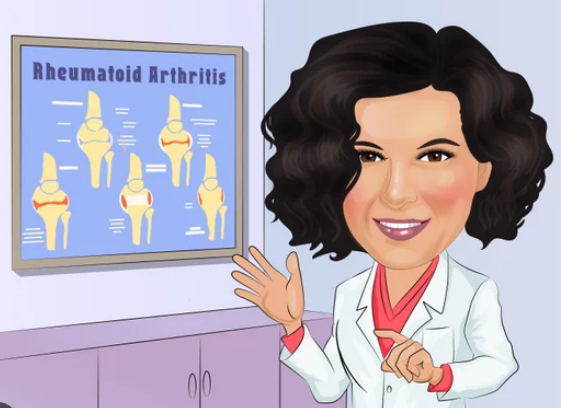 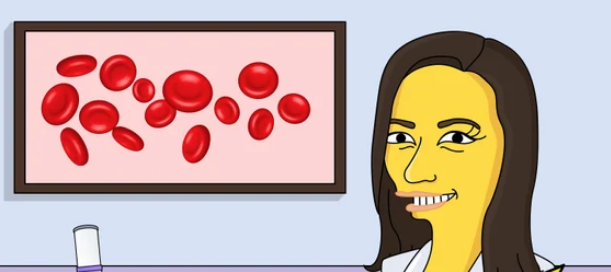 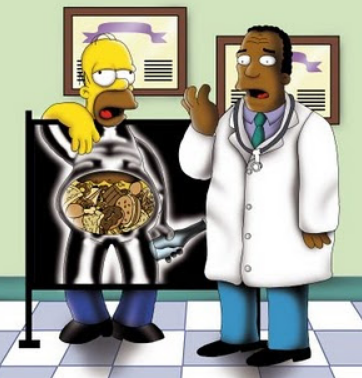 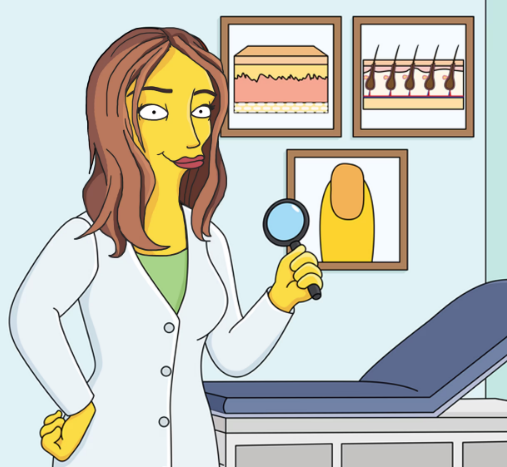 [Speaker Notes: TNF inhibitor: infliximab, etanercept, adalimumab
Anticuerpo anti receptor de IL-6: tocilizumab---- ARTICULO 19
Antígeno de linfocito T citotóxico 4-inmunoglobulina (CTLA4-Ig; abatacept).]
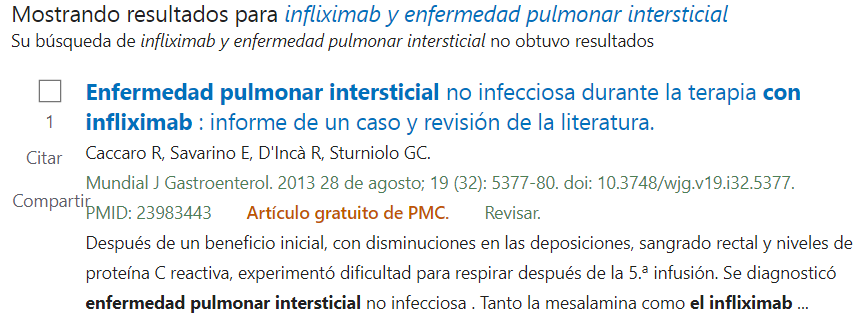 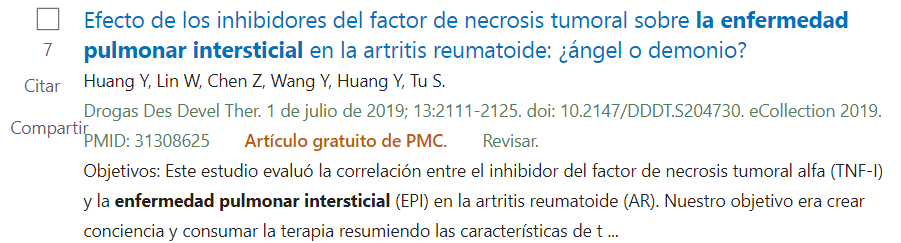 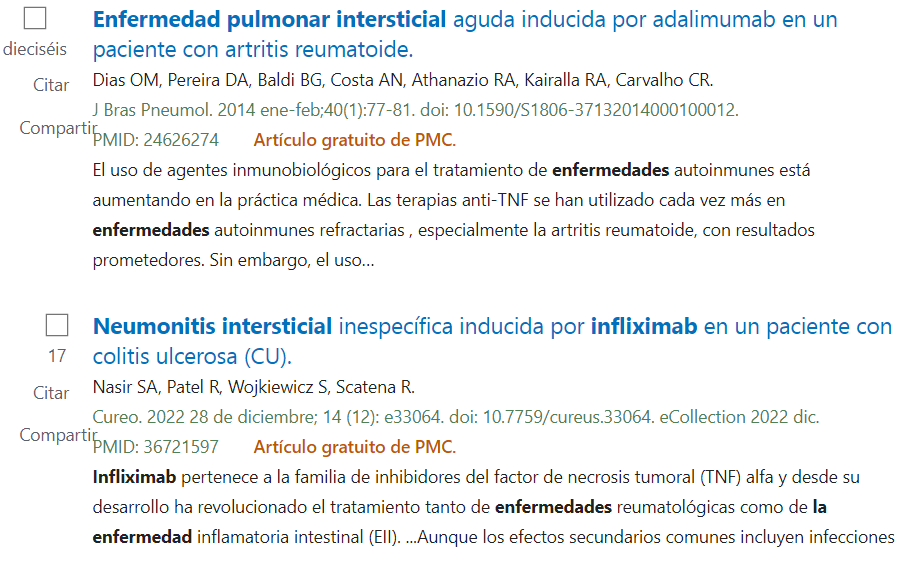 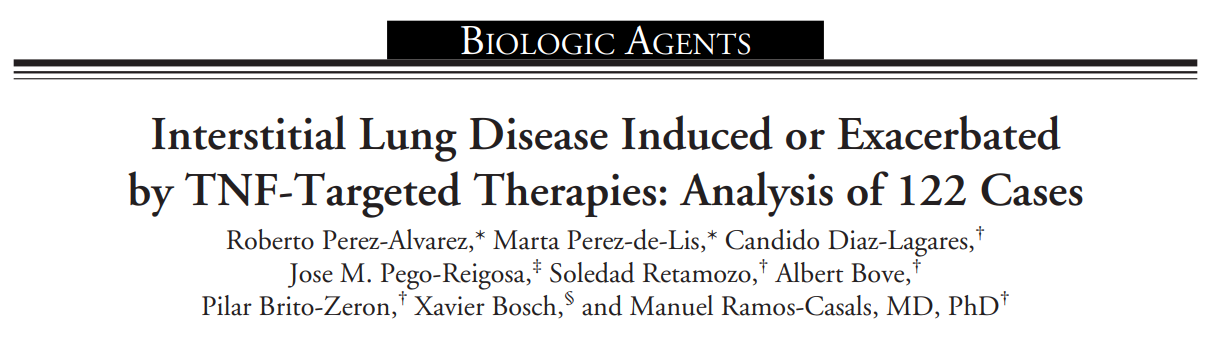 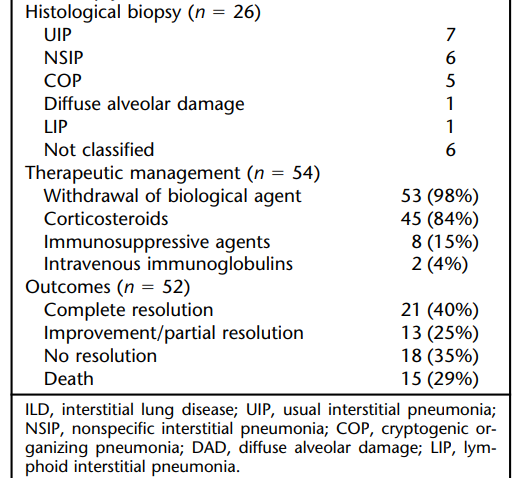 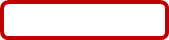 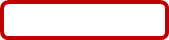 R. Perez-Alvarez; M. Perez-de-Lis; C. Diaz-Lagares; J. M. Pego-Reigosa; S. Retamozo; A.Bove; P. Brito-Zeron; X. Bosch; M. Ramos-Casals (2011). Interstitial Lung Disease Induced or Exacerbated by TNF-Targeted Therapies: Analysis of 122 Cases. , 41(2), 256–264. doi:10.1016/j.semarthrit.2010.11.002
[Speaker Notes: La figura 2 muestra un diagrama de flujo de los resultados de la búsqueda. La estrategia de búsqueda arrojó 35 informes de casos (10-44), 2 estudios posteriores a la comercialización (45,46) y 2 estudios retrospectivos(47,48). En total, hubo 122 casos reportados (incluyendocaso nuevo mencionado) de EPID de nueva aparición o exacerbación secundaria a la administración de biológicos]
R. Perez-Alvarez; M. Perez-de-Lis; C. Diaz-Lagares; J. M. Pego-Reigosa; S. Retamozo; A.Bove; P. Brito-Zeron; X. Bosch; M. Ramos-Casals (2011). Interstitial Lung Disease Induced or Exacerbated by TNF-Targeted Therapies: Analysis of 122 Cases. , 41(2), 256–264. doi:10.1016/j.semarthrit.2010.11.002
FIG 2.- INDICACIONES DE LA TERAPIA CON RITUXIMAB
Andreas V. Hadjinicolaou, Muhammad K. Nisar1,, Helen Parfrey , Edwin R. Chilvers2 and Andrew J. K. Östör. Non-infectious pulmonary toxicity of rituximab: a systematic review. Rheumatology 2012;51:653662 doi:10.1093/rheumatology/ker290. December 2011.
FIG 3.- Terapia con Rituximab
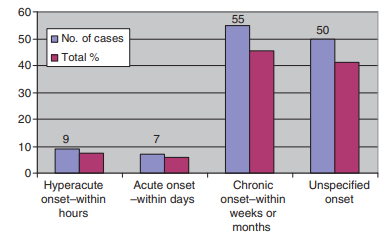 FIG 4.- Inicio de sintomatología desde la última dosis de RTX
Andreas V. Hadjinicolaou, Muhammad K. Nisar1,, Helen Parfrey , Edwin R. Chilvers2 and Andrew J. K. Östör. Non-infectious pulmonary toxicity of rituximab: a systematic review. Rheumatology 2012;51:653662 doi:10.1093/rheumatology/ker290. December 2011.
HISTOLOGÍA. TRATAMIENTO.
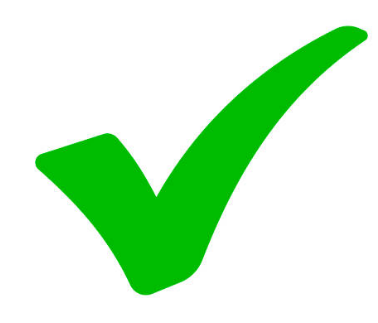 TRATAMIENTO BIOLÓGICO                                            CORTICOSTEROIDES
Andreas V. Hadjinicolaou, Muhammad K. Nisar1,, Helen Parfrey , Edwin R. Chilvers2 and Andrew J. K. Östör. Non-infectious pulmonary toxicity of rituximab: a systematic review. Rheumatology 2012;51:653662 doi:10.1093/rheumatology/ker290. December 2011
¿CUÁL FUE EL RESULTADO?
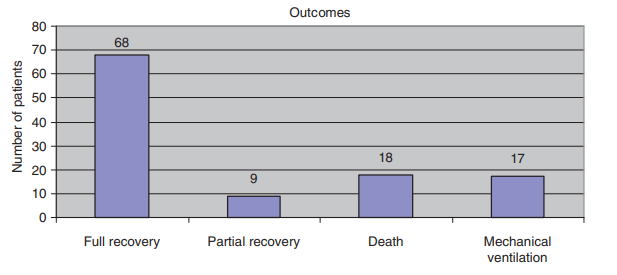 Andreas V. Hadjinicolaou, Muhammad K. Nisar1,, Helen Parfrey , Edwin R. Chilvers2 and Andrew J. K. Östör. Non-infectious pulmonary toxicity of rituximab: a systematic review. Rheumatology 2012;51:653662 doi:10.1093/rheumatology/ker290. December 2011.
[Speaker Notes: Neumonía organizada criptogénica]
CAUSA DE LA MUERTE
Andreas V. Hadjinicolaou, Muhammad K. Nisar1,, Helen Parfrey , Edwin R. Chilvers2 and Andrew J. K. Östör. Non-infectious pulmonary toxicity of rituximab: a systematic review. Rheumatology 2012;51:653662 doi:10.1093/rheumatology/ker290. December 2011.
[Speaker Notes: Justo suman 121.]
** CARACTERÍSTICAS DE LOS PACIENTES CON Y SIN EPID PREEXISTENTE
Nakashita T, et al. BMJ Open 2014;4:e005615. doi:10.1136/bmjopen-2014-005615
Fig 5. EVALUACIÓN DE LA EPID EN RADIOGRAFÍA DE TÓRAX Y TC
Nakashita T, et al. BMJ Open 2014;4:e005615. doi:10.1136/bmjopen-2014-005615
[Speaker Notes: La existencia y severidad de la EPI fue evaluada visualmente en imágenes de Rx tórax y TC. La extensión de ILD se evaluó y clasificó de la siguiente manera: Grado 0: no se encontró ILD en la TC. 
Grado 1:  signos de ILD en menos de 1/3 (A)
Grado 2: EPI extendida verticalmente menos de dos tercios, pero más de un tercio (B)
Grado 3: EPI extendida verticalmente más de dos tercios (C).]
** COMPARACIÓN ENTRE PACIENTES CON/ SIN EVENTOS DE ENF. INTERSTICIAL
Nakashita T, et al. BMJ Open 2014;4:e005615. doi:10.1136/bmjopen-2014-005615
[Speaker Notes: Respecto a la edad media, sexo y la gravedad de la AR no hubieron diferencias estadísticamente significativas entre los dos grupos.]
[Speaker Notes: Esta es otra revisión retrospectiva de 24 pacientes con eventos ILD después del inicio de los inhibidores de TNF. En ella 10 pacientes (42%) fallecieron a causa de la progresión de la EPI, y la tasa de mortalidad fue extremadamente alta en pacientes con enfermedad preexistente EPI (62%).]
TOXICIDAD PULMONAR POR TOCILIZUMAB
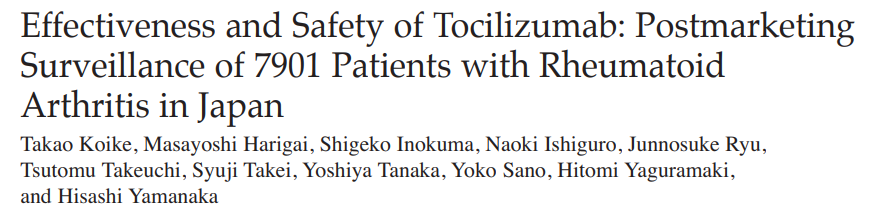 Estudio de vigilancia postmarketing 
Datos de seguridad acumulados de 7901 pacientes japoneses tratados con TCZ (NE: 2+).
Incidencia de EPID en grupo tratado: 10 casos/1000 pacientes-año, 
Superior a la estimada en la enfermedad (4 y 4.5/1000 pacientes-año).
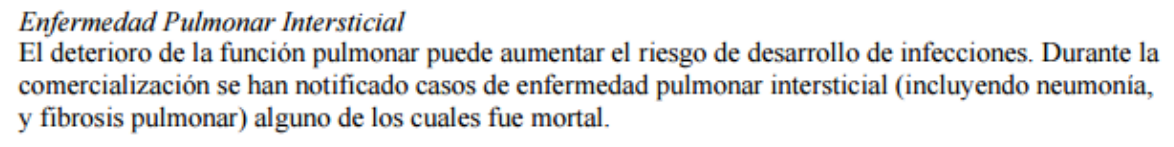 Eficacia y seguridad de tocilizumab: vigilancia posterior a la comercialización de 7901 pacientes con artritis reumatoide en Japón
Takao Koike , Masayoshi Harigai et al. The Journal of Rheumatology. 2014, 41 (1) 15-23; DOI: https://doi.org/10.3899/jrheum.130466
INHIBIDORES DE LAS JAK QUINASAS
¿QUÉ DEBEMOS HACER SI SOSPECHAMOS EPID ASOCIADA A BIOLÓGICOS?
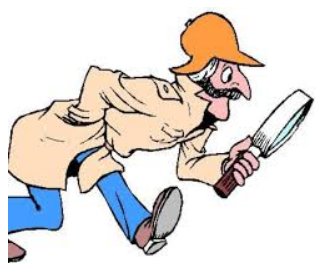 Radiografía de tórax PA y lateral
GSA
Pruebas de función pulmonar
TCAR torácica
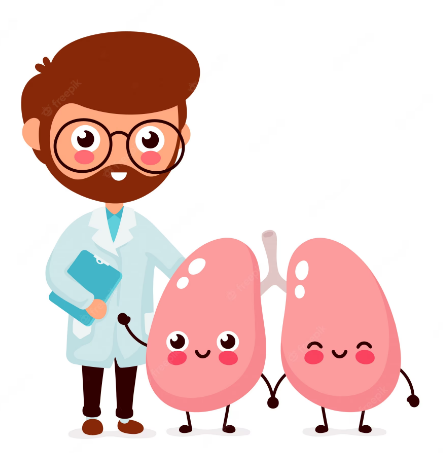 [Speaker Notes: Los agentes biológicos son medicamentos eficaces para el tratamiento de una variedad de condiciones, incluyendo enfermedades hematológicas y autoinmunes. Sin embargo, la ILD parece ser una complicación rara pero potencialmente fatal. Un diagnóstico de esto debe ser considerado en cualquier paciente que desarrolle síntomas respiratorios o cambios radiográficos mientras reciba tratamiento biológico.]
CONCLUSIONES
Perfil de tolerabilidad es bueno
OJO!  Se pueden asociar a complicaciones pulmonares NO infecciosas
  EPID
Efecto adverso raro pero potencialmente mortal
Especialistas que usan biológicos deben preguntar: 
Síntomas respiratorios tras inicio biológico
Detectar precozmente cambios radiológicos 
   compatibles

Principal desafío  descartar infecciones
                                     suspender el fármaco

Evidencia disponible: INSUFICIENTE para realizar una 
   recomendación concluyente
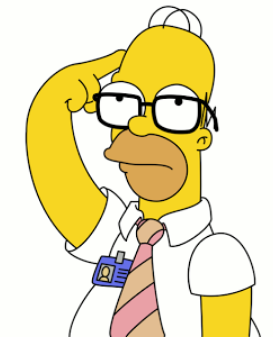 MUCHAS GRACIAS